Connected 4 Health
Využití arteterapie u pacientů s PPP Jonathan McFarland, Cristina Gonzalez, Mª Luisa Cuesta Santamaria, Isabel Maria Martin Ruiz, Eugenia Nadolu Velez, Eva Garcia Perea
Humanistické (umělecké) terapie
Co je arteterapie

Arteterapie je zastřešující pojem pro rozmanitý soubor dílčích specializovaných zážitkových terapií, které se prolínají širokou škálou uměleckých oborů. Podle odborné literatury se v léčbě poruch příjmu potravy objevily tři hlavní dílčí specializace terapií založených na umění: muzikoterapie (MT), taneční/pohybová terapie (DMT) a terapie tvořivým uměním (CAT)."
2
TVOŘENÍ RUKAMA
Umění, stejně jako všechny neverbální projevy, podporuje zkoumání, vyjadřování a sdělování aspektů, kterých si nejsme vědomi (Duncan, 2006, s. 40).
"Děti rády zkoumají, dotýkají se, manipulují, tisíckrát otáčejí předměty, rády tvoří... je to jejich způsob zkoumání světa, jeho poznávání."
S doprovodem a vedením se můžete k této emoci přiblížit.
3
"Všechny děti jsou umělci. Problém je, jak zůstat umělcem, když vyroste. *
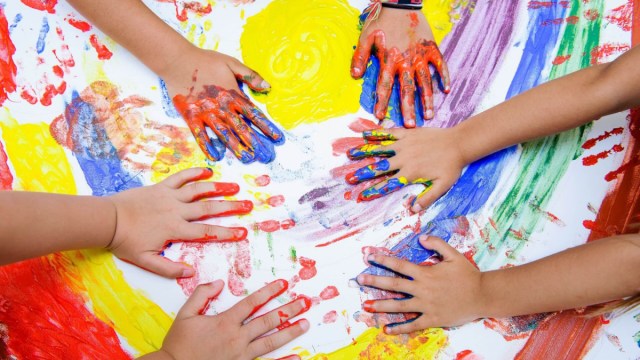 (Pediatricko-juvenilní psychiatrické oddělení Fakultní nemocnice Son Espases)
* Picasso
4
Malování prsty u pacientů s PPP
5
MUZIKOTERAPIE
"Muzikoterapie, jak ji definuje Světová federace muzikoterapie (WFMT, aktualizace 2011), je profesionální využití hudby a jejích prvků jako intervence v lékařském, vzdělávacím a každodenním prostředí u jednotlivců, skupin, rodin nebo komunit, které usilují o optimalizaci kvality svého života a zlepšení svého fyzického, sociálního, komunikačního, emocionálního, intelektuálního a duchovního zdraví a pohody. Výzkum, praxe, vzdělávání a klinická příprava v oblasti muzikoterapie jsou založeny na profesních standardech v souladu s kulturními, sociálními a politickými souvislostmi."
6
Hudba pomáhá
Zmírňuje deprese a úzkosti (běžně spojené s obezitou a stigma s ní spojeným). 
Pomáhá relaxovat, zlepšit spánek a odpočinek, zlepšit a vytvořit správnou identitu a sebeúctu. 
Snaží se otevřít zdravý vnitřní hlasu, který se chce uzdravit, chce snížit hladinu stresu a tlaku na jedince. 
Muzikoterapeutická sezení jsou vnímána jako hravá a uvolněná setkání, které pomáhají snižovat negativní pocity, vycházejí z humoru a těží z terapeutického pouta s profesionálním muzikoterapeutem a/nebo skupinou.
7
Taneční terapie
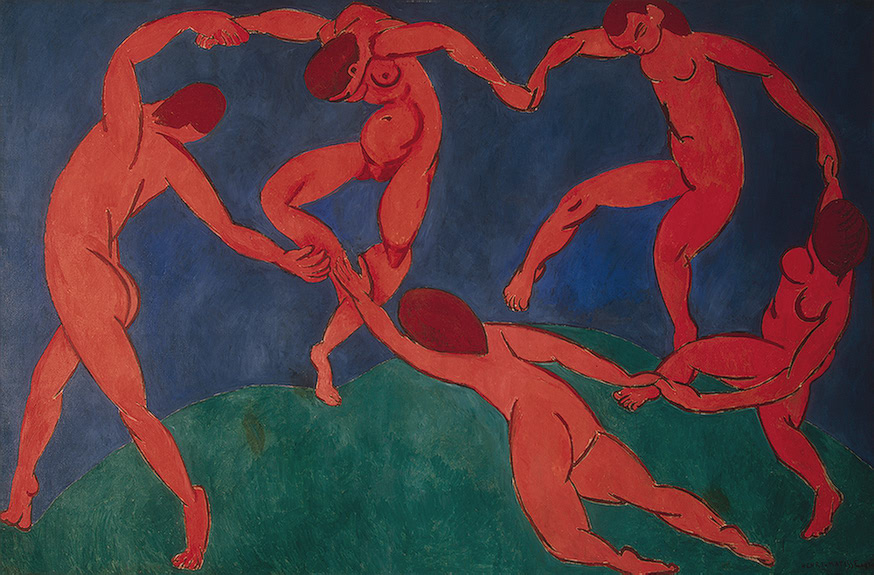 8
Henri Matisse, La danse 1909, (Wikipedia)
Taneční terapie
Taneční/pohybová terapie, obvykle označovaná jednoduše jako taneční terapie nebo DMT, je typ terapie, která využívá pohyb k tomu, aby pomohla lidem dosáhnout emoční, kognitivní, fyzické a sociální integrace. Taneční terapie je prospěšná pro fyzické i duševní zdraví a lze ji využít ke snížení stresu, prevenci nemocí a zlepšování nálady.
Taneční terapeuti pracují s lidmi, aby pomohli zlepšit jejich obraz těla a zvýšit sebeúctu.
https://www.goodtherapy.org/learn-about-therapy/types/dance-movement-therapy
9
Závěrečné poselství
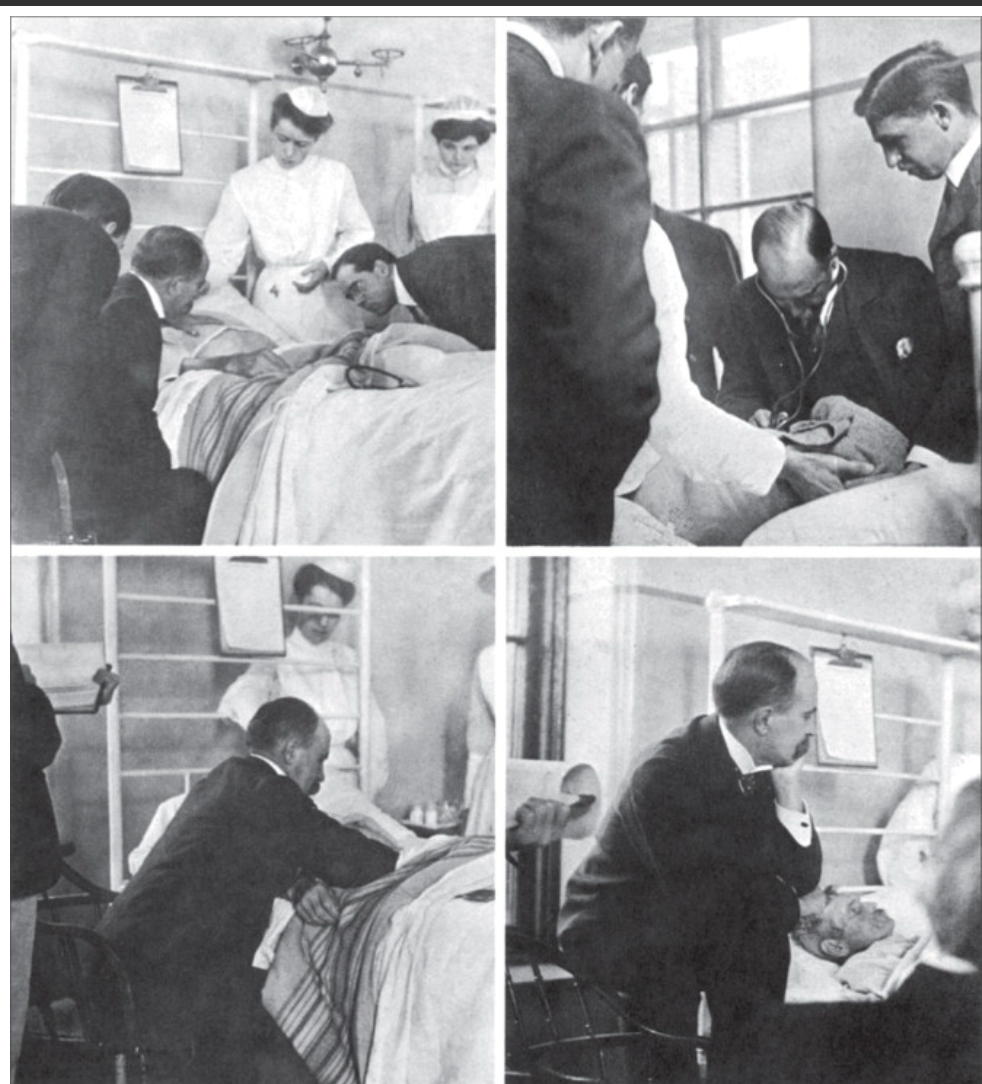 Nikdy nezapomeň:
Naslouchat „osobě“ uvnitř pacienta
Obrázek: Sir William Osler u lůžka pacienta
Copyright © 2014 NYPL/Science Source/Science Photo Library
10
Odkazy
Frank A. Futility and Avoidance: Medical Professionals in the Treatment of Obesity. JAMA. 1993;269(16):2132–2133. doi:10.1001/jama.1993.03500160102 
https://www.who.int/health-topics/obesity#tab=tab_2

La Arteterapia como terapia para pacientes con trastornos de la conducta alimentaria
in Anorexie a bulimie, Profesionales TCA, Recursos TCA, Testimonios
6. října 2016

Frisch MJ, Franko DL, Herzog DB. Arts-based therapies in the treatment of eating disorders. Eat Disord. 2006 Mar-Apr;14(2):131-42. doi: 10.1080/10640260500403857. PMID: 16777810.
https://www.goodtherapy.org/learn-about-therapy/types/dance-movement-therapy 
chrome-extension://nlaealbpbmpioeidemdfedkfmglobidl/https://connected4health.pixel-online.org/files/results/EN_Handbook.pdf
11
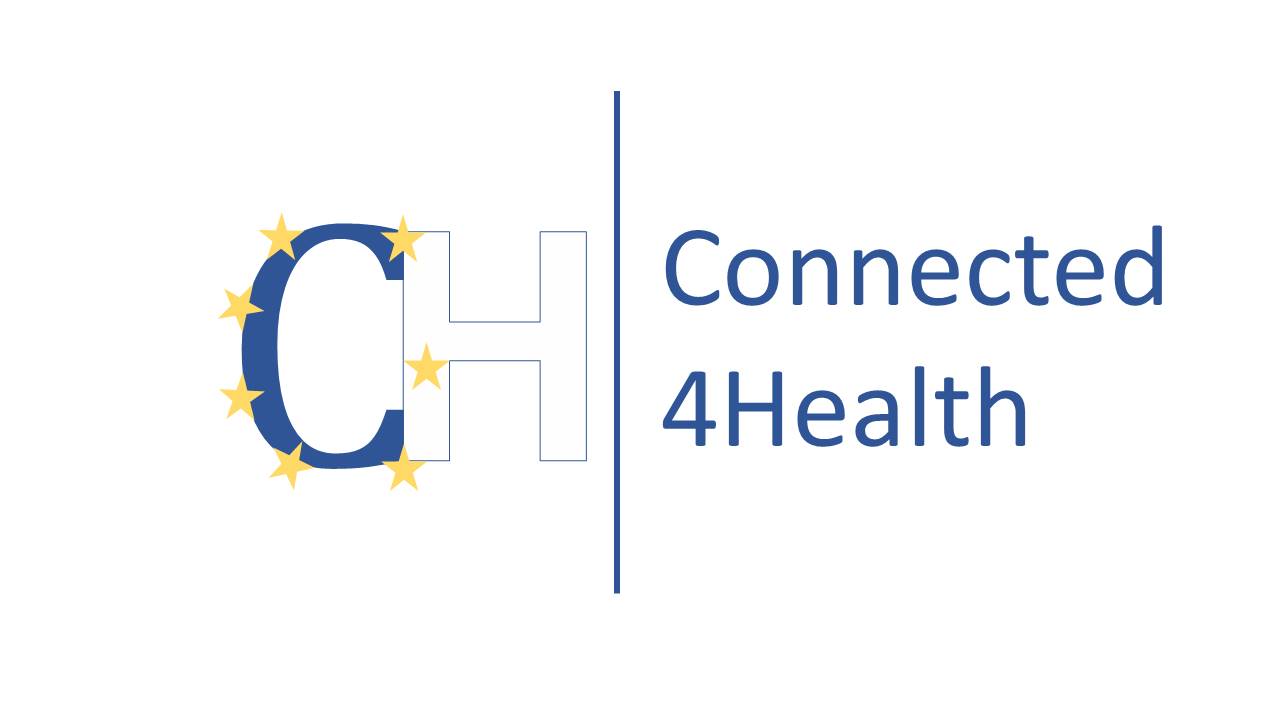 12